Веселый снеговик
ГБОУ СОШ с.Пискалы СПДС «Колобок»
Воспитатели: Абрамова С.С.
Комлева Н.Н.
Актуальность
18 января отмечается Международный день Снеговика. Все знают, кто такой снеговик, но мало кому известно, кто придумал его, ведь этой зимней забаве уже не одно столетие.
       Снеговик ( Снежная баба) – простая снежная скульптура, создаваемая из снега зимой. Лепка снеговиков – детская зимняя игра, дошедшая до нас с древних времен. Наделяя снежную скульптуру самыми добрыми чертами характера, каждый ребенок в душе мечтает, что его герой оживет. Праздник, посвященный Международному дню Снеговика, поможет осуществить эту мечту и подарит детям радость общения с одним из любимых сказочных персонажей!
       Реализация данного проекта предусматривает изучение, сохранение традиций русского народа, помогает удовлетворить познавательный интерес детей, их потребность к творческой деятельности. В ходе работы над проектом, дошколята найдут все ответы на вопросы, научатся мастерить снеговиков из подручного материала, получат возможность для успешной самореализации, смогут прочувствовать ситуацию успеха.
Цель 
Сформировать у детей 6-7 Лет представлений о снеговике по средством дидактических игр и опытов со снегом.
История возникновения снеговика
Умные снеговики
Буквы со снеговиками
Математика со снеговиками
Составь предложения
Волшебный кубик
Собери снеговика
Продуктивная деятельность
Лепка «Снеговики»
Рисование «Открытка для снеговика»
Экспериментирование со снегом
«Где лучики»
«Почему снег мягкий»
«Цветной лёд»
«Замораживание жидкости»
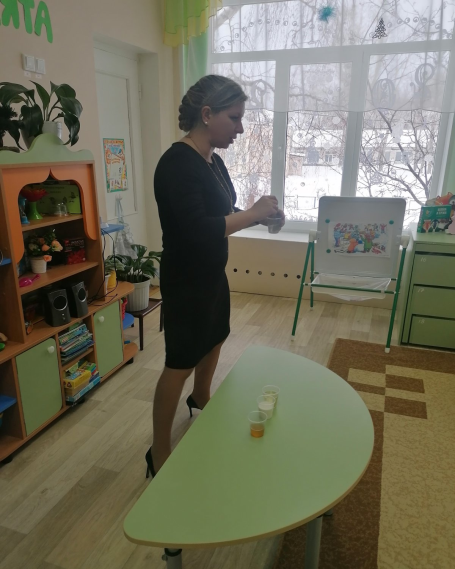 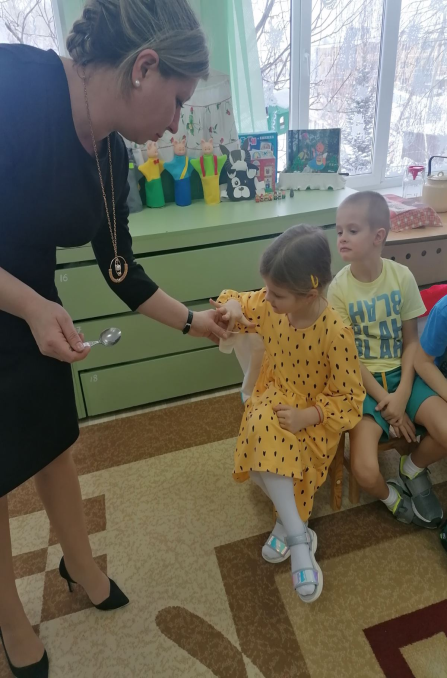 Прогулка со снеговиком
Работа с родителями«Веселые снеговики»
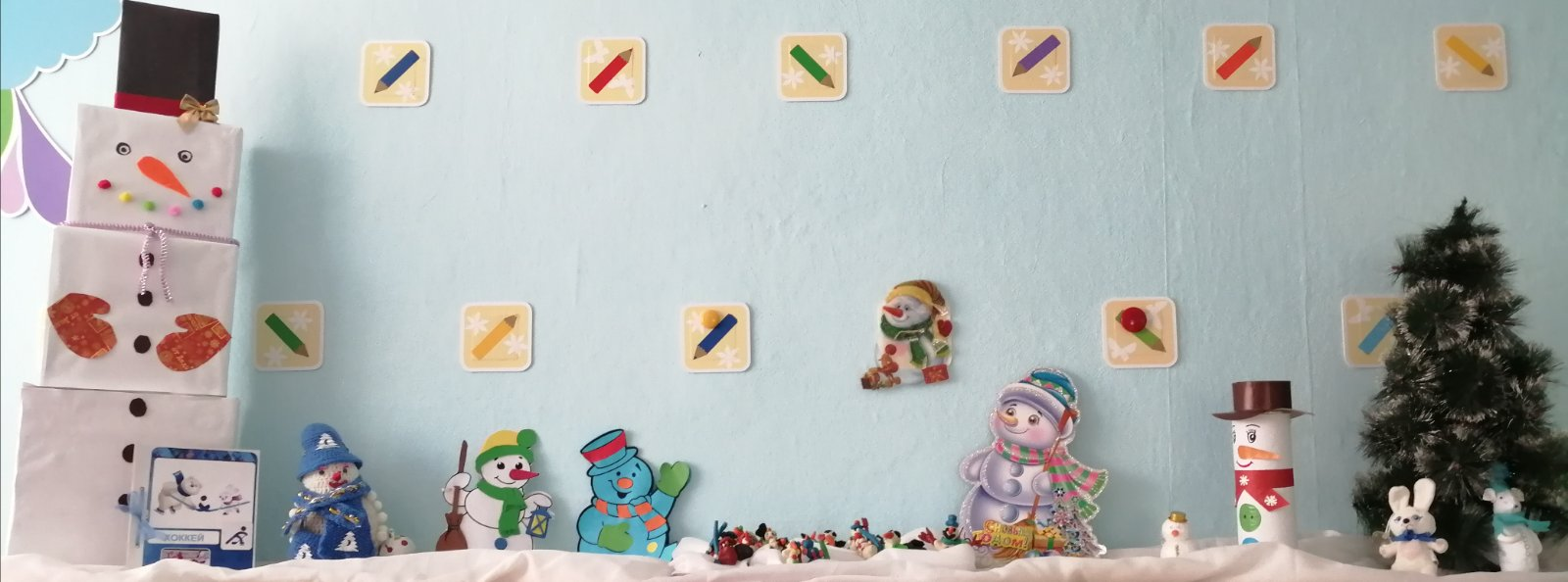 «День рождения снеговика»
«Волшебная конфета»
«Лыжники»
«Попади  снежком в обруч»
«Прыжки в мешках»
«Хоккей»
«Перетягивания каната»
Спасибо за внимание!!!